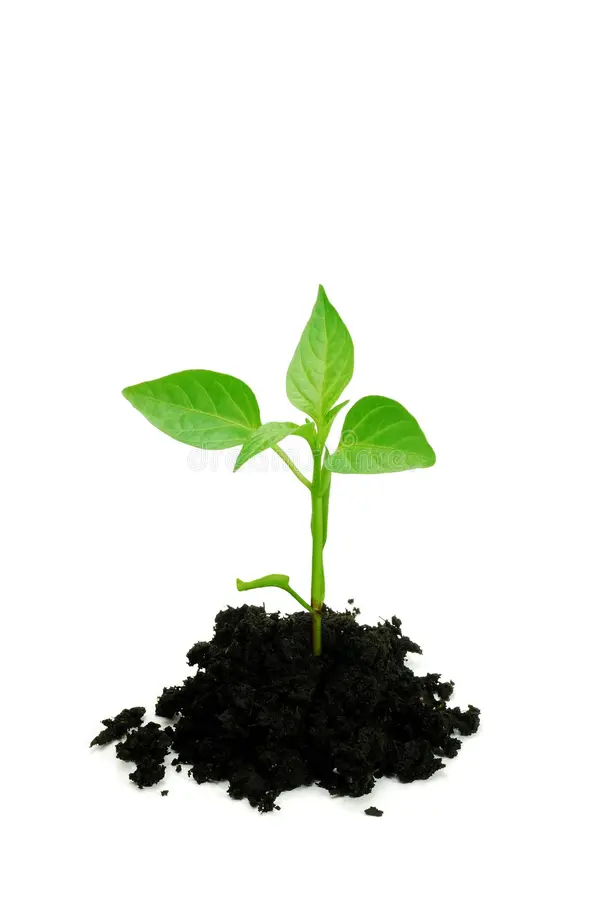 Служение и 
духовный рост 
Молодежи
ОАМС ЕАД 2024
Как помочь подросткам и молодежи духовно расти?
Как помочь молодым 
людям принять решение?
[Speaker Notes: Молодежь не всегда откликается на классический вариант ЕК]
1. Приглашайте молодежь молиться
[Speaker Notes: Затем поставьте детей в положение, когда у них будет возможность молиться. 
Например, миссионерские поездки, евангельские экскурсии, духовные вызовы и так далее.

Они могут не начать молиться просто так. Поставьте перед ними ЗАДАЧУ!]
2. В начале разбор значимого вопроса для молодежи, а потом библейский урок!
[Speaker Notes: Например, является ли гомосексуализм грехом? Как вы относитесь к шоу Netflix "Тринадцать причин почему"? Узнайте мысли всех. Затем раскройте Писание, чтобы распаковать сырые и актуальные ответы Бога. Только после этого пусть начнутся разговоры.


Проводите беседы с молодежью на разные темы]
3. Давайте молодежи задания. Даже библейский урок должен завершиться заданиями, которые им необходимо выполнить.
[Speaker Notes: Например: 

Сделайте что-нибудь конкретное на этой неделе, чтобы применить то, что они узнали.
Поделитесь этой истиной с другим христианином.
И используйте то, что они узнали, как евангельское начало разговора с недостиженным другом.

Затем на следующей неделе (и это важная часть) попросите молодежь поделиться тем, как они конкретно приняли все три задачи. Делайте это каждую неделю, и молодежь начнет понимать, что христианство - это больше, чем просто слушать правду. Это вовлекает это в жизнь (Джеймс 1:22.)]
4. Формируйте сбалансированный подход в применении истины. Не представляйте религию как лишение всех благ.
[Speaker Notes: Многие молодые люди готовы на крайности. Берегите их от законничества и от либерального подхода. Научите их понимать и различать голос Святого Духа.]
5. Один раз в неделю вовлекайте молодежь в проповедь евангелия абсолютно незнакомым людям. Учите их делиться тем, что они уже приняли.
[Speaker Notes: Что-то в вовлечении людей в евангелизацию лицом к лицу позволяет молодежи по-настоящему проанализировать и осознать, во что они верят (Филемон 1:6).]
Используйте для обучения  
Формулу: Почему? Что? Как? Сейчас!
[Speaker Notes: Мотивируйте молодежь применить на практике то, что они узнали ответив на вопрос "почему?». Дайте им библейскую информацию, лежащую в основе того, к чему вы их призываете (ответ на вопрос "что?"). Поделитесь с ними практическими способами применения того, чему вы их научили, на практике (ответ на вопрос "как?"). Дайте им возможность сделать это прямо сейчас ("Сейчас!").

Мотивация + информация + применение + активация = ускоренное духовное созревание]
Мотивация + информация + применение + 
активация = 
ускоренное духовное созревание
7. Рассказывайте 
истории и опыты 
каждую неделю
[Speaker Notes: Пусть молодежь поделятся историями (хорошими, плохими ) другой молодежи, которых они пытаются привлечь к надежде на Иисуса Христа. Такая подотчетность жизненно важна для укрепления и роста веры. Кроме того, это помогает молодежи быть ответственной и дает им возможность прославлять Бога за отвеченные  молитвы.]
Проведите с молодежью семинар на тему духовных даров 

Проведите вопрос среди молодежи о их предпочтениях!
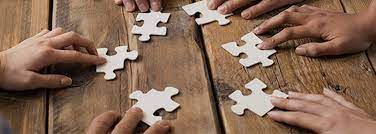 [Speaker Notes: Помогите молодежи лучше понять себя и свои духовные дарования. Дайте каждому из них соответствующее задание.]
Молодежь для 
молодежи
Молодежные Евангельские компании
Более неформальный̆ подход, позволяющий вести беседы, дебаты и общаться на уровне малых групп, может оказаться более эффективным для молодых людей. 

Самое главное, позаботьтесь о том, чтобы любые предпринимаемые вами попытки евангельского служения, ваша молодёжь осуществляла сама. Им нужно научиться руководить проведением программы, чтобы она стала действительно эффективной, а светскую молодёжь, которую вы надеетесь привести к Богу, будет ещё больше привлекать тот факт, что молодые люди сами активно участвуют в проводимой ими программе.
[Speaker Notes: Исследования Барна Груп]
Почему важно вовлечение молодежи в служение сегодня?
1. Воспитание нового поколения членов церкви

Современный религиозный ландшафт сложен. Опросы показывают, что люди больше не считают, что церковь играет большую роль в их жизни, а посещение церкви, по прогнозам, со временем станет менее популярным.
Положительный опыт молодежной группы поможет создать связь с церковью на всю жизнь.
2. Налаживание связи
Молодежное служение - это возможность целенаправленного подхода к общению с молодыми людьми.

В процессе служения мы лучше понимаем нашу молодежь.
3. Возможность работы с людьми
Служение очень важно для молодых людей! В недавнем опросе 69 % представителей поколения Z заявили, что им нужна церковь, которая предоставляет им возможность делать добро в своих общинах.

Чтобы найти идеи для работы с населением, ознакомьтесь с этими 20 забавными и значимыми идеями общественной работы для старшеклассников (Руководство для молодежи).
4. Служение молодежи задаст новое направление вашей церкви
Сосредоточение внимания на молодежном служении позволяет вашей церкви оставаться свежей. Не игнорируйте идеи молодых людей в вашей церкви!

Молодежное служение - это фантастический ресурс, который можно использовать для обновления церкви и ее программ, будь то внедрение новых технологий или проведение креативных мероприятий.
5. Увеличивает посещаемость
Вовлечение  молодежи в служение повысит посещаемость в церкви, привлекая больше заинтересованных подростков, а также их родителей и сверстников.

Если ваша молодежная группа популярна, члены вашей церкви также приведут своих друзей, чтобы насладиться этим опытом - это поможет вашей церкви расти.
Опыты с территории